Introductions to systems
GEO101
Spring 2023
Contents
Systems
Earth systems
Feedback systems
Equilibrium states
Example
What is a system?
Earth is big and complex!
    make it simpler…
       first components, then linkages →   
		“systems models” 
    Earth as a system.
The Four Great Realms
The natural systems studied in physical geography operate within the four great realms:
Atmosphere
Lithosphere
Hydrosphere
Biosphere
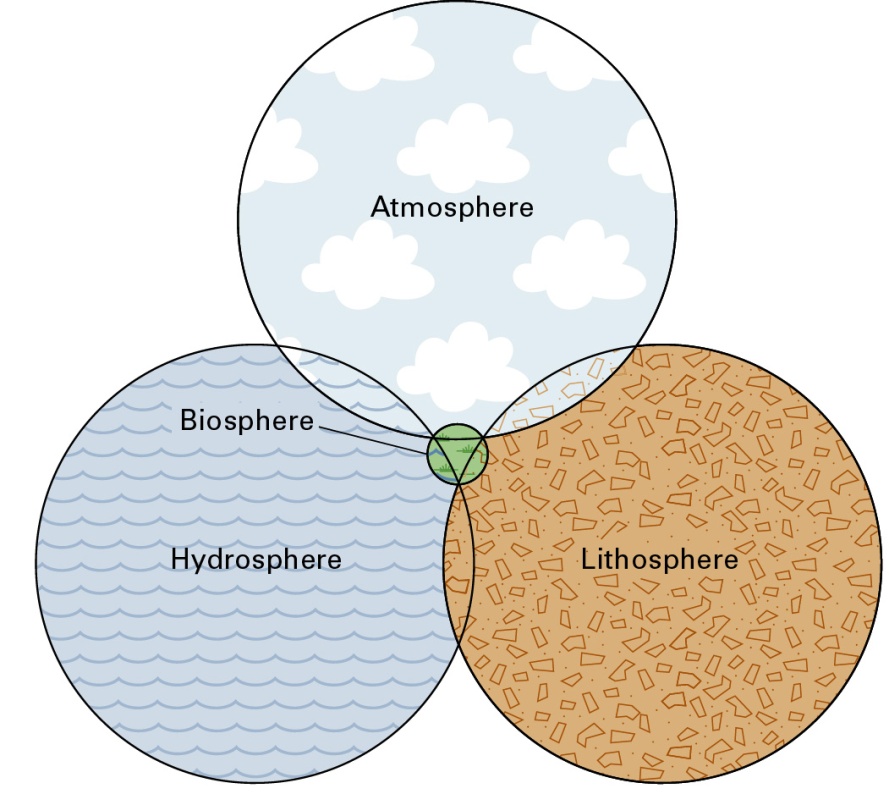 Atmosphere
The gaseous layer that surrounds the earth.
Receives heat and moisture from the surface and redistributes them, returning some heat and all of the moisture to the surface.  
Supplies vital elements to support all life forms.
Lithosphere
The solid portion of the earth.  
Is sculpted into landforms, such as mountains, hills, and valleys 

Has a thin layer of soil covering solid rock (see also Biosphere).
Hydrosphere
Liquid water.  
Most water is in the oceans.
Water is also found in the atmosphere in all phases (liquid, solid, gas), and on the lithosphere as lakes, streams, groundwater and ice.
Biosphere
Includes all living organisms of the Earth
Is dependent upon the other three layers to support life.  
These layers interact with each other in the ‘life layer’ at the surface of the earth.
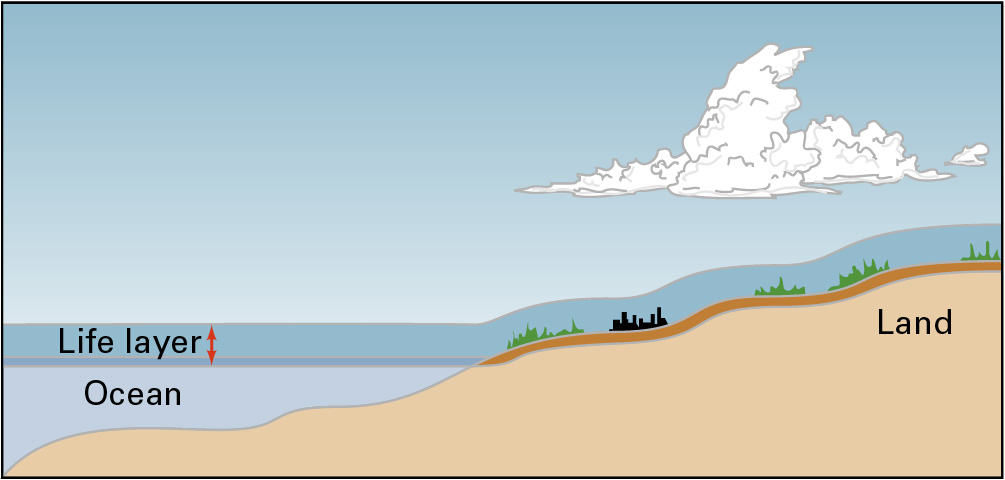 Components
components are distinct objects
(this definition differs from the Text’s)
    e.g. a nose
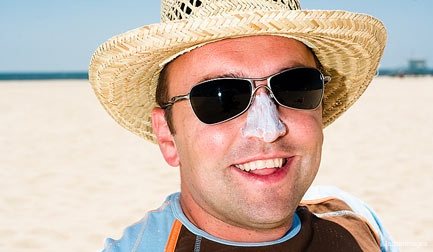 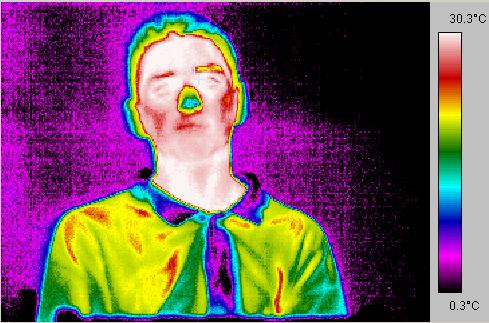 States: component’s have varying states
    e.g. nose can be warm or cold

Linkages: systems require them.
    linkage occurs because a component state respond to another.
    e.g. if nose is cold, then body pumps more blood to warm it.

Perturbations disturb the state.
    e.g. pressure on a nose…
         if small and temporary...
         Bit if large or sustained…
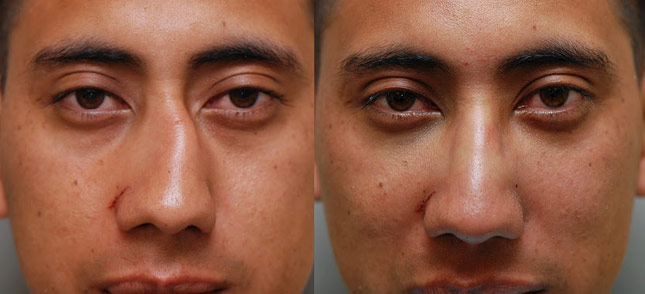 Which one of these is a component?
Atmosphere
Elasticity
Reflectivity
Coupled systems
A system’s response to a perturbation depends on linkages.
“Systems diagrams” display couplings.
A coupling occurs when state changes
         affect other states. 
	e.g. air temp & nose
    Positive coupling:
	

    Negative coupling:
Exercise
When a decrease in a state of one component causes a decrease in a state of a second component, the components are ______ coupled.
Not
Negatively
Positively
Reverse
Coupled systems
Driving:
    single-lane; no passing zone
    front vehicle linked to back vehicle…
if front vehicle speed up?
       back vehicle speed up…
if front vehicle slow down?
        back vehicle slow down…
   = coupled components
systems diagram:
    components
    states of interest
    linkage
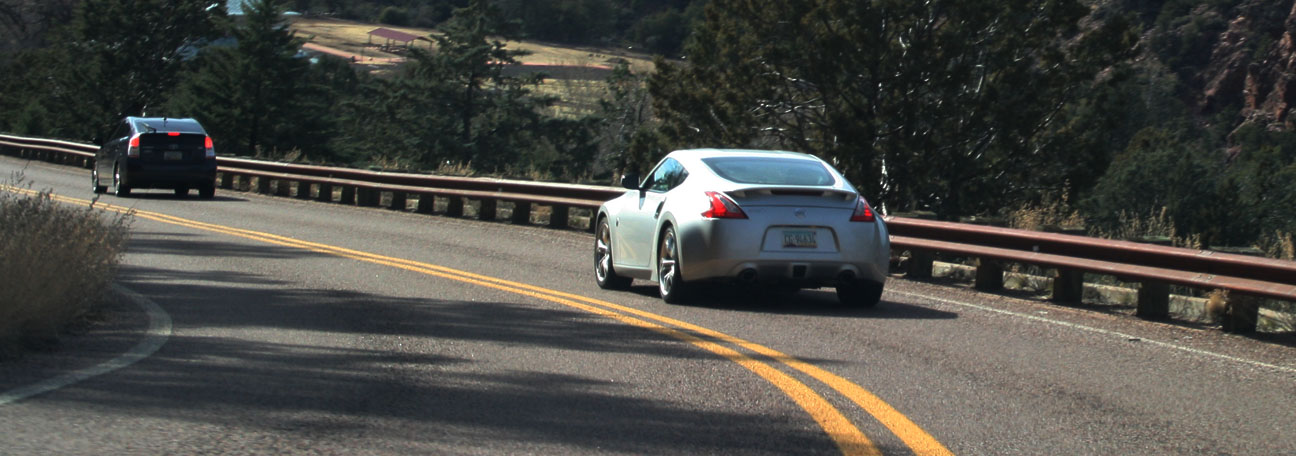 front
back
Front car’s
speed
Back car’s
speed
Coupled systems
if the two cars are close to each other,
  the front vehicle speeds up.
    = positive coupling
Vehicle
proximity
Front
speed
Coupled systems
if the two cars are close to each other,
    the front vehicle slows down. 
    = negative coupling



 cause (IV) is at the beginning of the line.
 The open circle symbol touches the affected (DV).
Vehicle
proximity
Front
speed
Exercise
Which statement about a system diagram is FALSE?
A negative coupling is shown with an open circle symbol.
A positive coupling is shown with an arrow symbol.
The symbol touches the component, which is the cause (independent variable).
Feedback systems
feedback system: components linked circularly
   - each component is both IV and DV
First example:
Back
speed
Vehicle
proximity
Front
speed
Feedback systems
feedback system: components linked circularly
   - each component is both IV and DV
First example: add implicit coupling…
Back
speed
Vehicle
proximity
Front
speed
(+)
Back
speed
Vehicle
proximity
Front
speed
Feedback systems
Second driving example:
    1 negative, 1 positive coupling
(-)
Feedback systems
To be a feedback system:  
	> two components coupled in a loop;
        # couplings > # components
count the negative couplings…
  none (all positive) = positive feedback
  even # of negatives = positive feedback
  odd # of negatives = negative feedback
Earth’s
heat
Cloud
cover
Global 
warming
Ice cover
Equilibrium
A steady state where the flow rates in the various pathways of a system stay about the same.
Systems in equilibrium are usually regulated by negative feedback.
A Lake in Equilibrium (1)
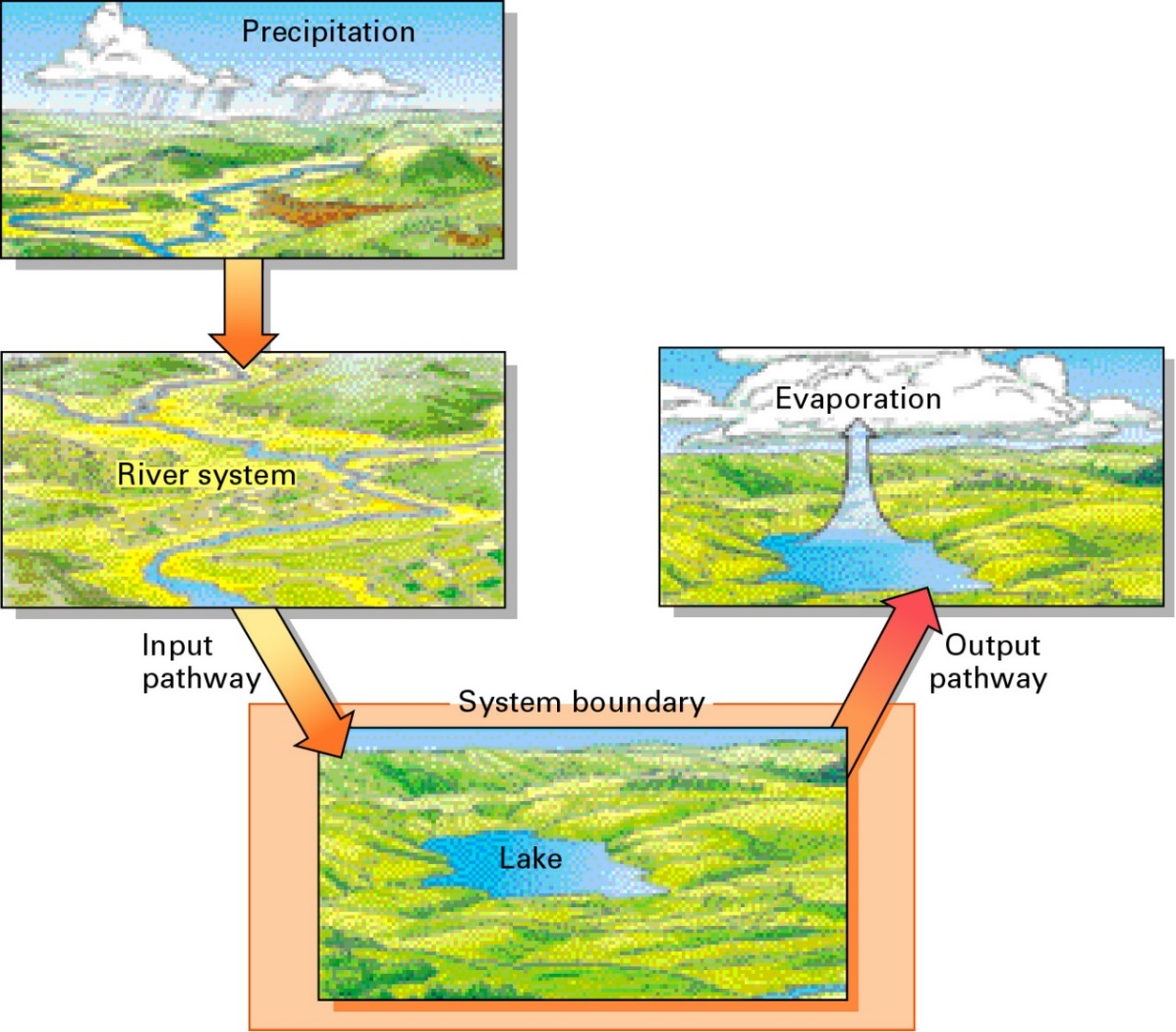 This lake is in a closed basin. 
The lake is in equilibrium and inflows and outflows of water are balanced.
A Lake in Equilibrium (2)
Increased precipitation leads to rising lake levels.
Lake surface area increases, increasing evaporation, which balances the increased precipitation.
Thus the system remains in equilibrium.
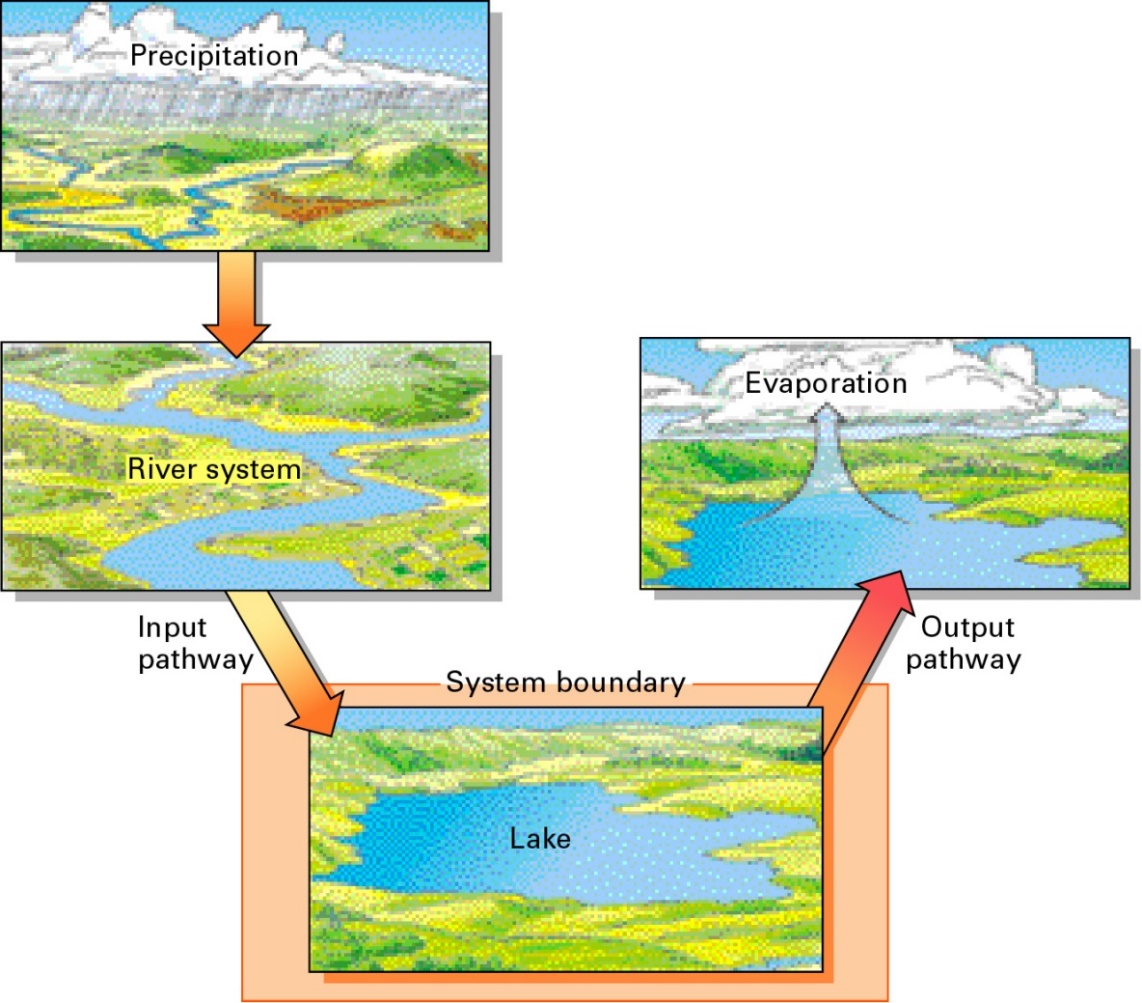 Equilibrium states
Stable equilibrium state (SES)
	NF “dampens” the perturbation…
Unstable equilibrium state (UES)
	either:  passes a threshold,
	or PF amplifies the perturbation…
Equilibrium states
Examples of stable equilibrium states:
a ball in a valley…
	if a small perturbation raises…
	gravity = NF
	returns to SES
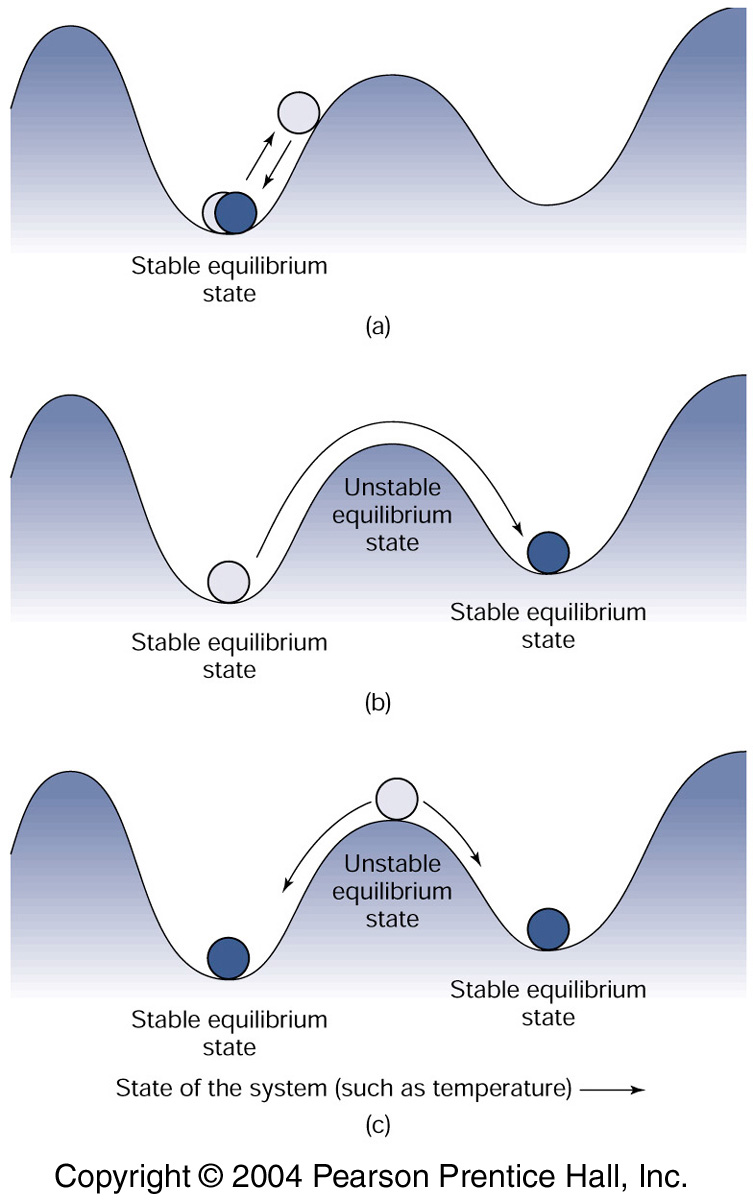 Back
speed
Vehicle
proximity
Front
speed
Stable equilibrium states
Driving negative feedback system:
	It was stable equilibrium system 
             because of the dampening of the 
             negative coupling.
(-)
Equilibrium states
Examples of UES:
a ball on a hilltop:
   unstable: a small push…
   gravity = positive feedback
a ball in a valley:
   stable equilibrium state?
      if large perturbation…
        hilltop is threshold.
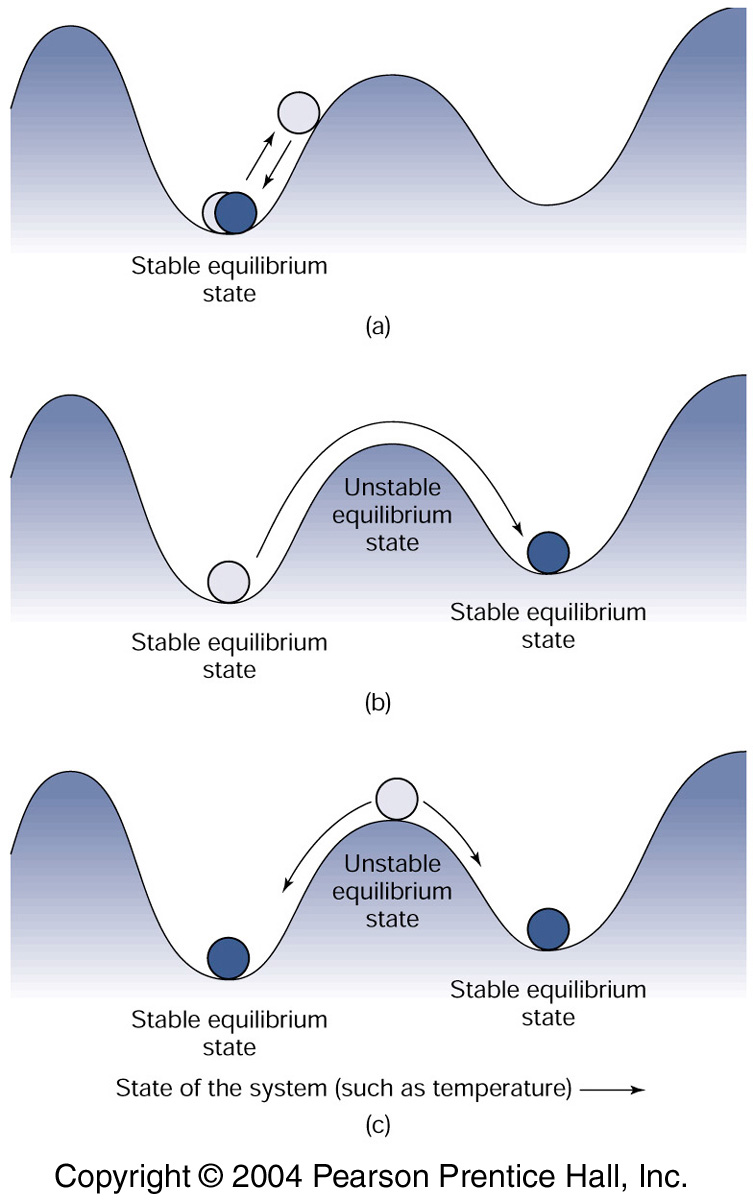 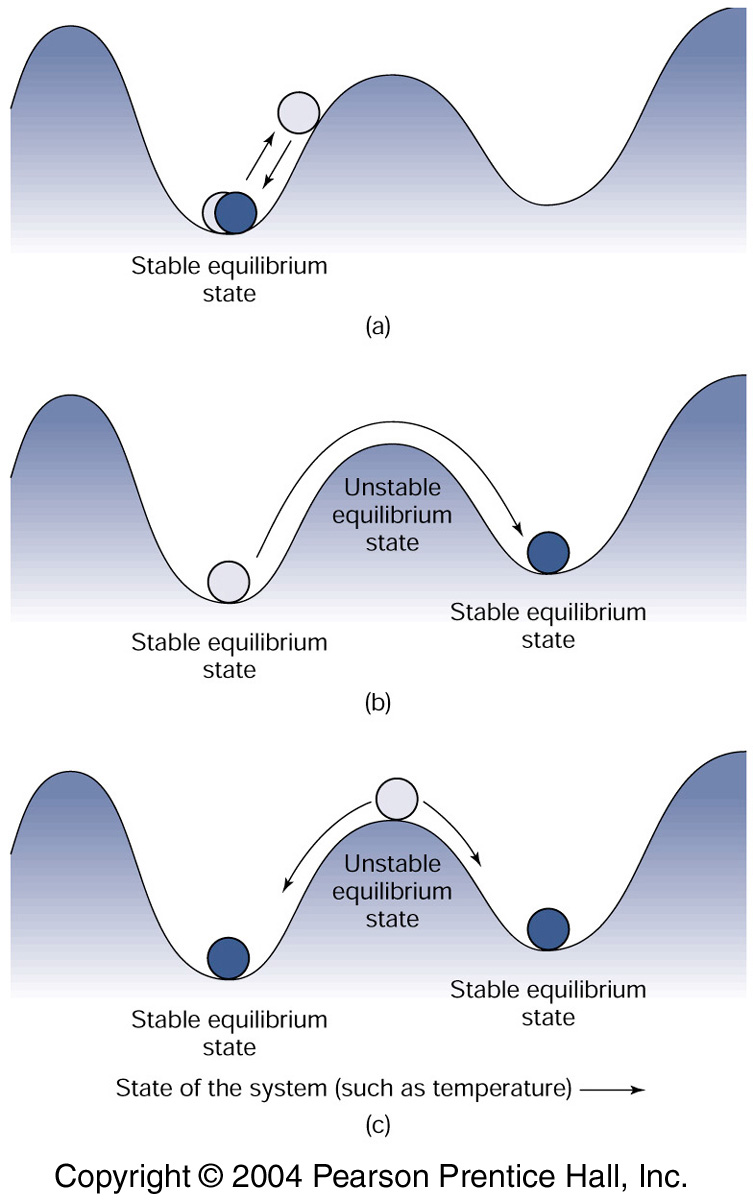 Unstable equilibrium system
driving positive feedback system:
           it was unstable equilibrium system           because of the amplifying effect            of the positive feedback.
Back
speed
Vehicle
proximity
Front
speed
(+)